Quiz 2
PHYS212
Chapter 21 Problem 28
Chapter 21 Problem 38
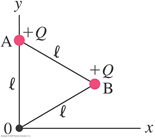